Welcome
OSU in Tulsa Professional Development
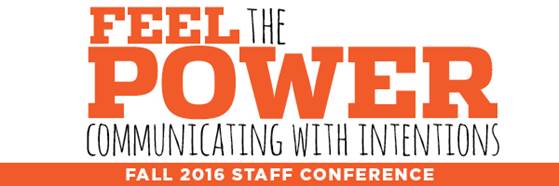 Thank You!
[Speaker Notes: Let’s make sense of what we learned.]
Quote on Learning
Learning is not attained by chance, it must be sought for with ardor and attended to with diligence.
    			- Abigail Adams
[Speaker Notes: Let’s make sense of what we learned.]
Quote on Communication
Communication leads to community, that is, to understanding, intimacy and mutual valuing.
    					- Rollo May
[Speaker Notes: Let’s make sense of what we learned.]
Quotes to go forward…
Success isn’t how far you got, but the distance you traveled from where you started. 
     					- Peter Frame

Why not go out on a limb? Isn't that where the fruit is?
    					- Frank Scully
[Speaker Notes: Let’s make sense of what we learned.]
MAKING IT WORK
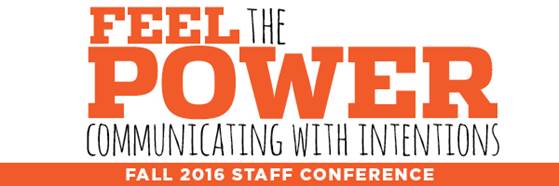 [Speaker Notes: Let’s make sense of what we learned.]
Action Plan Instructions
An action plan must be submitted
Action plan should address work-related issues 
Identify areas for improvement 
Develop a list of actions you can implement
Actions should correlate with sessions
Follow the SMART guidelines
[Speaker Notes: Writing an action plan is similar to writing goals. They are specific in nature and will list items to be completed in conjunction with observable actions which can be documented. A true action plan requires thought and time to draft. When drafting your action plan,]
SMART ACTION
Signatures are required
[Speaker Notes: At least 2 concepts learned – which means 2 separate action plans.

Completion/Implementation date – go back to the time-bound concept.  

Must have supervisors signature!

Be sure to complete a tracking form too.]
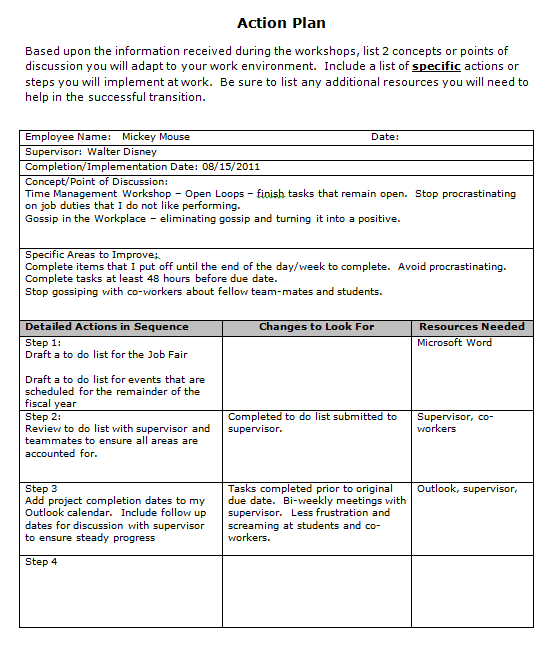 Make your actions sequential…
Putting it all together
[Speaker Notes: BEST LESSONS LIST

First step: Review

Take 2 minutes to write down some of the best lessons you learned today.  There was a lot of good solid information provided, but what were some ideas, suggestions and concepts that really hit home with you?

Now take 3 minutes to share these ideas with a partner.  When 3 minutes are up, I will let you know and then I want you to share with your table. 

Select a rep from your table to share some of the common themes.

Anyone else have ideas they would like to share?

Next > Prioritize

Let’s face it…no matter how hard we try and can’t do EVERYTHING.  Let alone if you are truly wanting to make a change, trying to change everything at once just causes stress, confusion and eventually most of us fall back into old habits.

Take the next 2 minutes to review your list – your list may have been revised based upon some of the thoughts/ideas shared by the group.  Using the Category method, assign each idea to a specific category.]
Last Quote…
Without change there is no innovation, creativity, or incentive for improvement. Those who initiate change will have a better opportunity to manage the change that is inevitable.
 					    - William Pollard
[Speaker Notes: Let’s make sense of what we learned.]
Please Tell Us Your OpinionEvaluate Conference
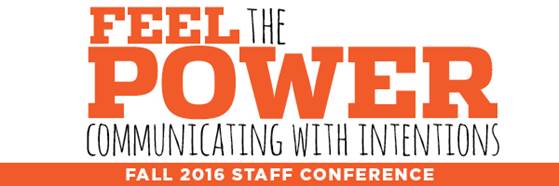 [Speaker Notes: Let’s make sense of what we learned.]
Thank You
OSU in Tulsa Professional Development
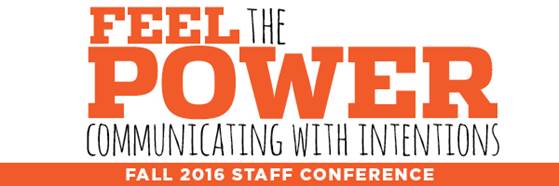 Thank You!
[Speaker Notes: Let’s make sense of what we learned.]